برنامه سازی پیشرفته (مقدمه)
صادق اسکندری - دانشکده علوم ریاضی، گروه علوم کامپیوتر
eskandari@guilan.ac.ir
درباره این کلاس ....
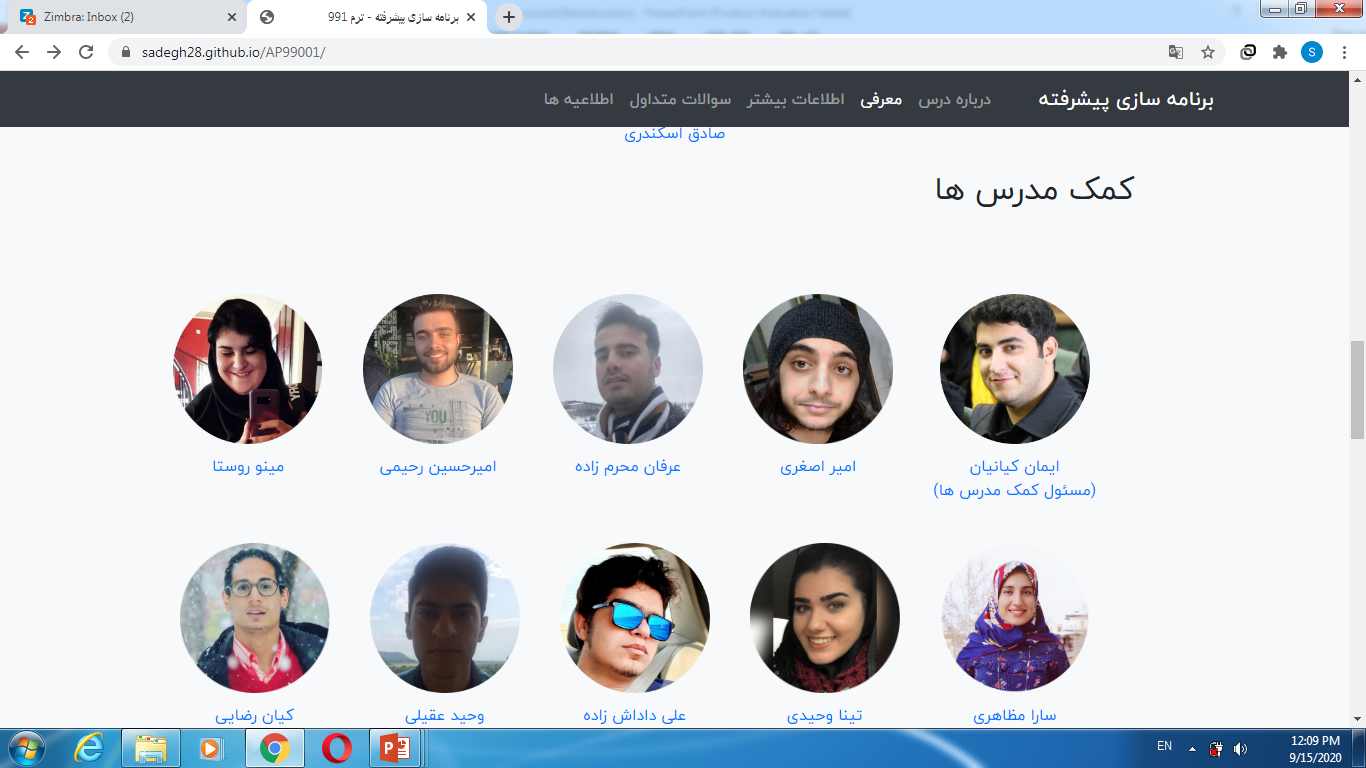 درباره این کلاس ....
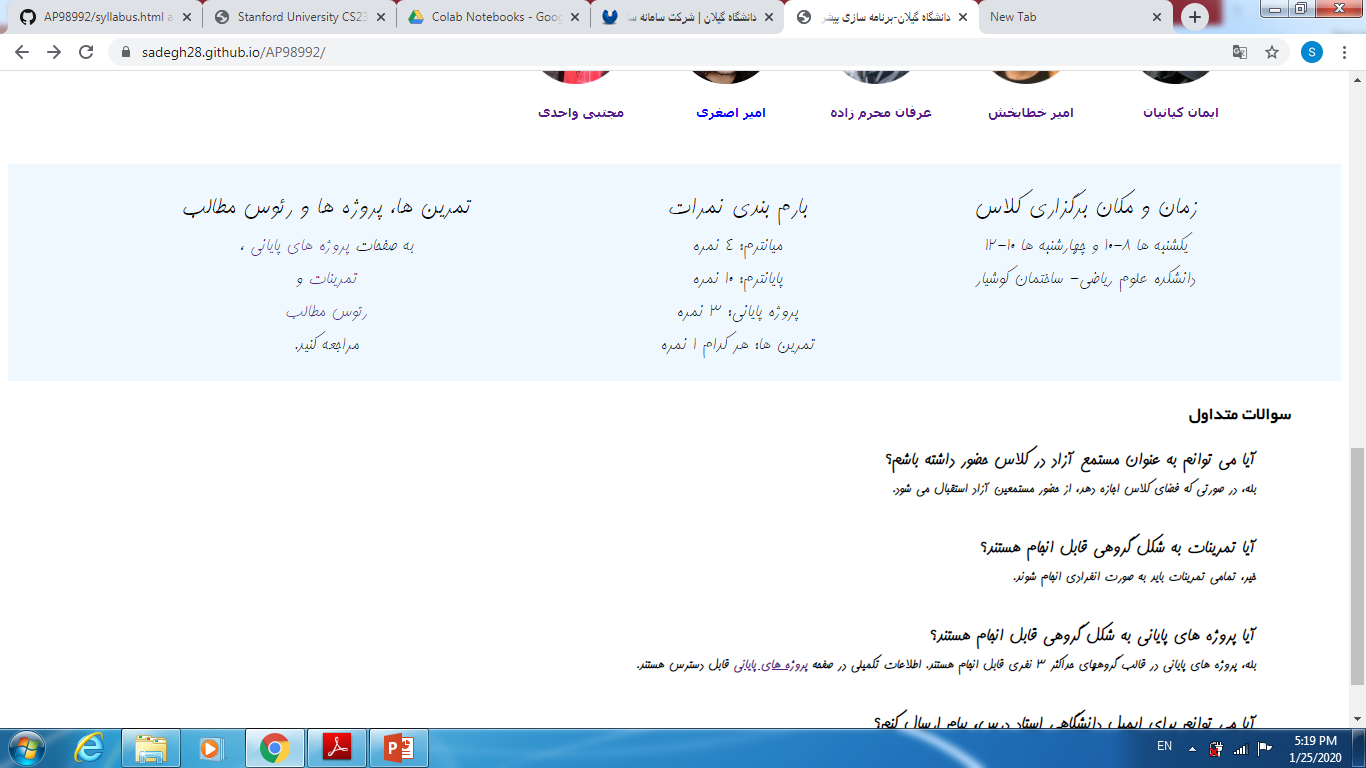 درباره این کلاس ....
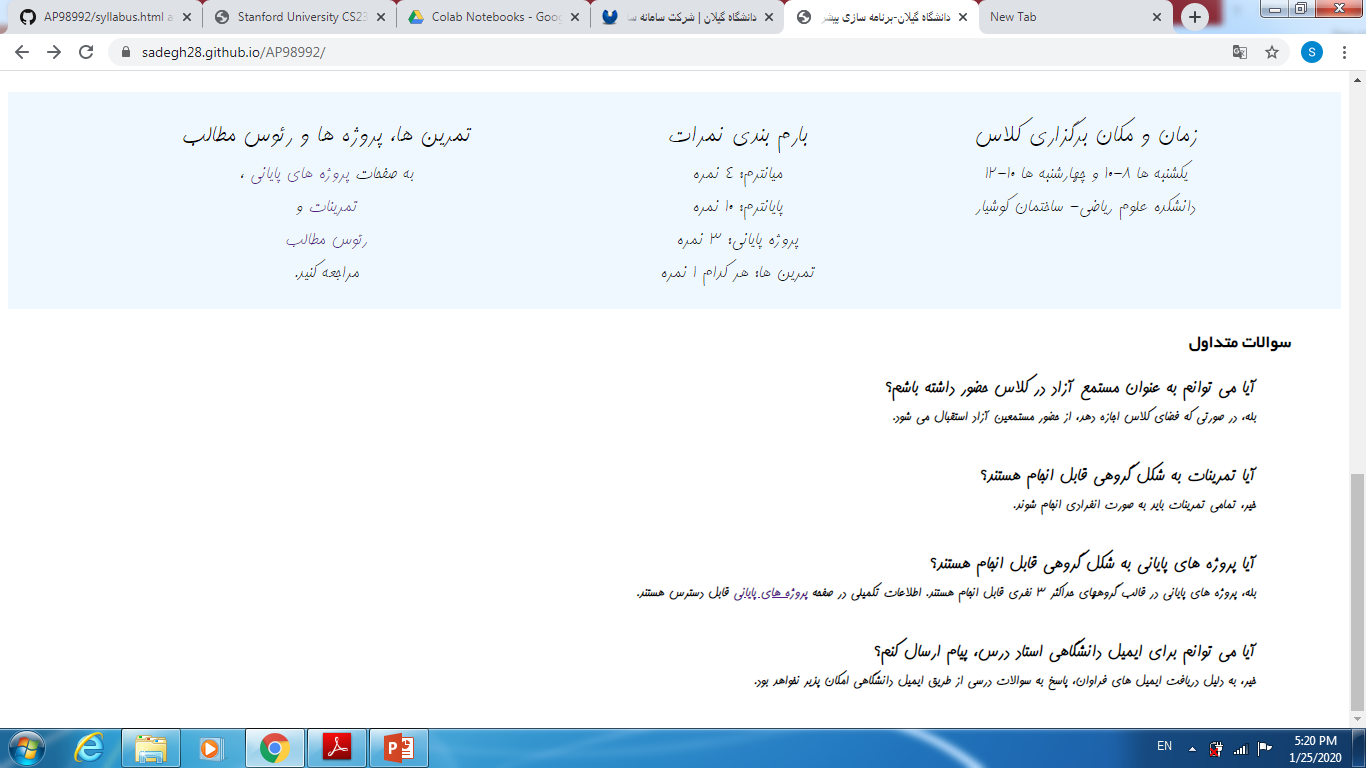 درباره این کلاس ....
https://sadegh28.github.io/AP99001/
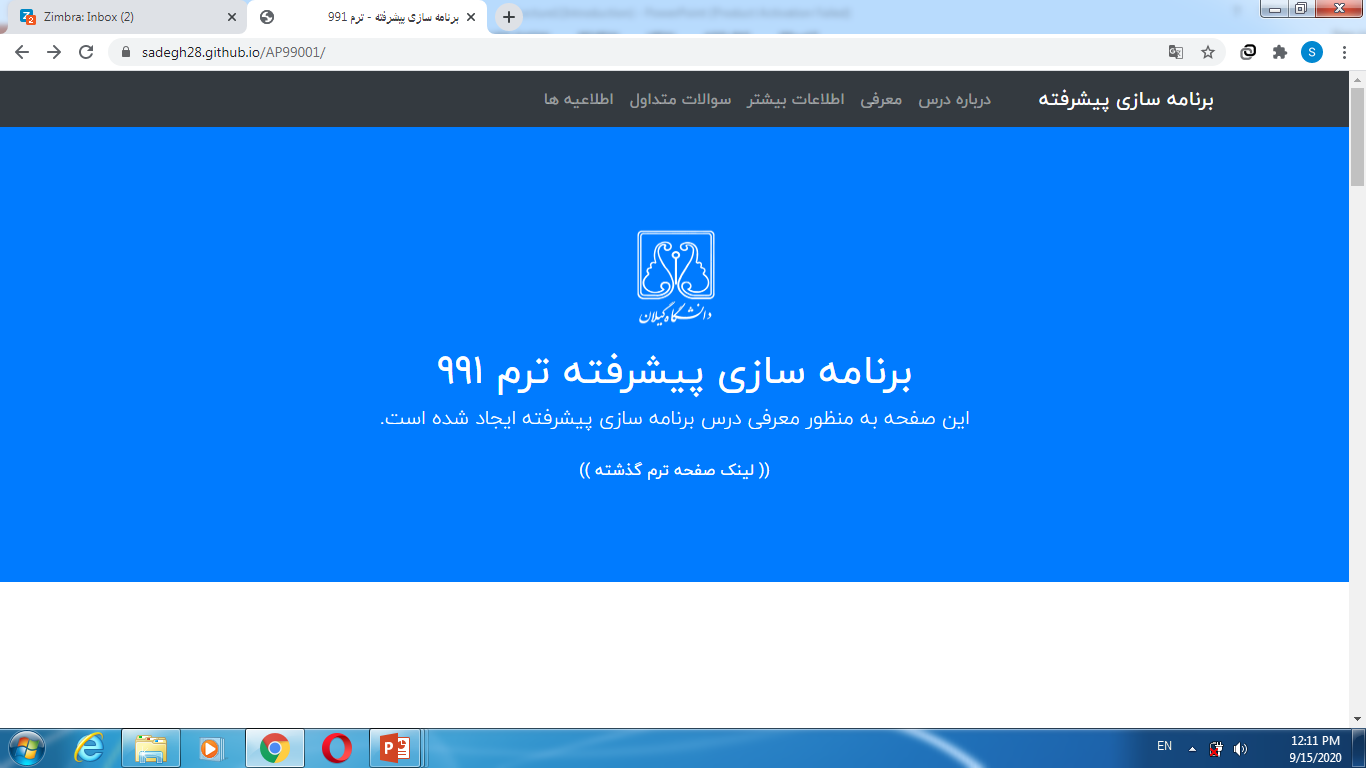 ساختار كامپيوتر پايه
RAM
INPUT
گذرگاه مشترک
OUTPUT
CPU
ساختار كامپيوتر پايه
Read X
Fetch
Y = X*2
Print Y
CPU
X
Decode and Execute
Y
ساختار كامپيوتر پايه
00011010101…..0001
Read X
01110010101…..0011
Y = X*2
نمای واقعی از RAM
00011010101…..0111
Print Y
00000000000…..1010
10
X
Y
0000000000…..10100
20
برنامه نويسي
برنامه نویسی در زمان های قدیم  
00011010101…..0001
01110010101…..0011
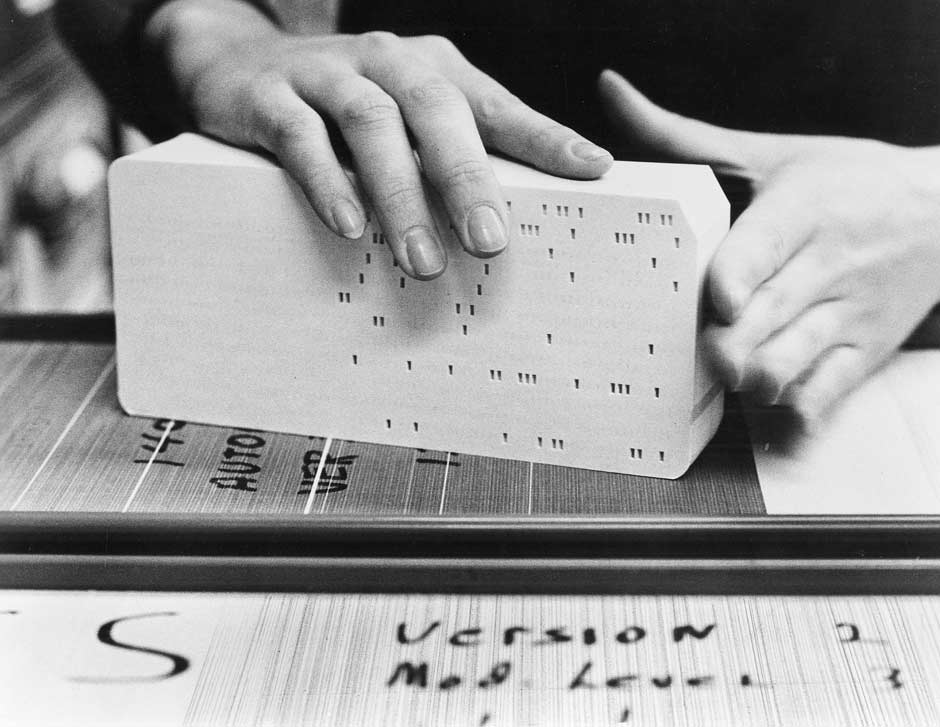 00011010101…..0111
00000000000…..1010
0000000000…..10100
Punch Cards
برنامه نويسي
برنامه نویسی امروزه  
00011010101…..0001
01110010101…..0011
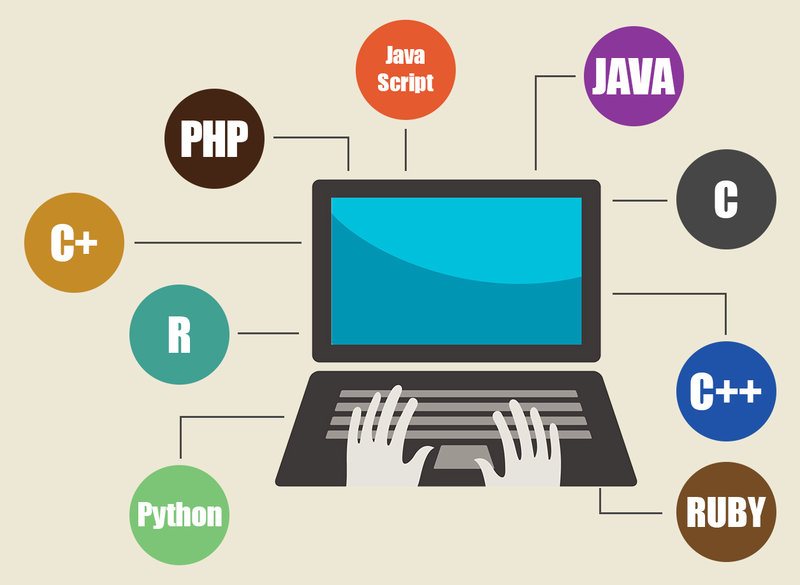 00011010101…..0111
ترجمه
00000000000…..1010
0000000000…..10100
Programming Language
انواع زبانهاي برنامه نويسي
زمان برنامه نویسی
(کامپیوتر مبدأ)
زمان اجرا
(کامپیوتر مقصد)
Source Code
P.cpp
Machine Code
P.exe
Compile
C++
زبان کامپایلری
سرعت اجرای بالا 
اگر معماری کامپیوتر مبدا با معماری کامپیوتر مقصد یکسان نباشد، خطا رخ می دهد 
انواع زبانهاي برنامه نويسي
زمان برنامه نویسی
زمان اجرا
Java Virtual Machine (JVM)
Machine Code
Source Code
P.java
Byte Code
P.class
Compile
JAVA
زبان کامپایلری-مفسری
سرعت اجرای پایین تر نسبت به زبانهای کامپایلری 
اگر معماری کامپیوتر مبدا با معماری کامپیوتر مقصد یکسان نباشد، خطا رخ نمی دهد 
انواع زبانهاي برنامه نويسي
زمان برنامه نویسی
زمان اجرا
Python Virtual Machine (PVM)
Byte Code
P.pyc
Machine Code
Source Code
P.py
Python
زبان مفسری
سرعت اجرای پایین تر 
قابلیت انتقال کدها 
اگر معماری کامپیوتر مبدا با معماری کامپیوتر مقصد یکسان نباشد، خطا رخ نمی دهد 
شیء گرا  
رایگان
مفسری و قابل حمل
نزدیک به زبان انسان
زبان همه منظوره
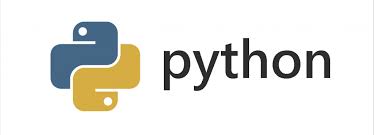 پایتون 3 یا پایتون 2
اگرچه این دو نسخه تفاوت چندانی با یکدیگر ندارند، 
ما در این درس از نسخه 3 استفاده خواهیم کرد. 
ممکن است برخی از برنامه هایی که مینویسیم در نسخه 2
با خطا مواجه شوند.
آپشن ها برای برنامه نویسی
 در پایتون
برنامه نویسی تعاملی یا برنامه نویسی در فایل
در مد تعاملی (Interactive Mode) نتیجه هر دستور
در همان لحظه مشخص می شود. برای اجرای چندین 
دستورالعمل، ابتدا آنها را در یک فایل با پسوند .py 
نوشته و سپس همه را با هم اجرا می کنیم. (آشنایی با 
این دو حالت، در کلاس حل تمرین)
مثال
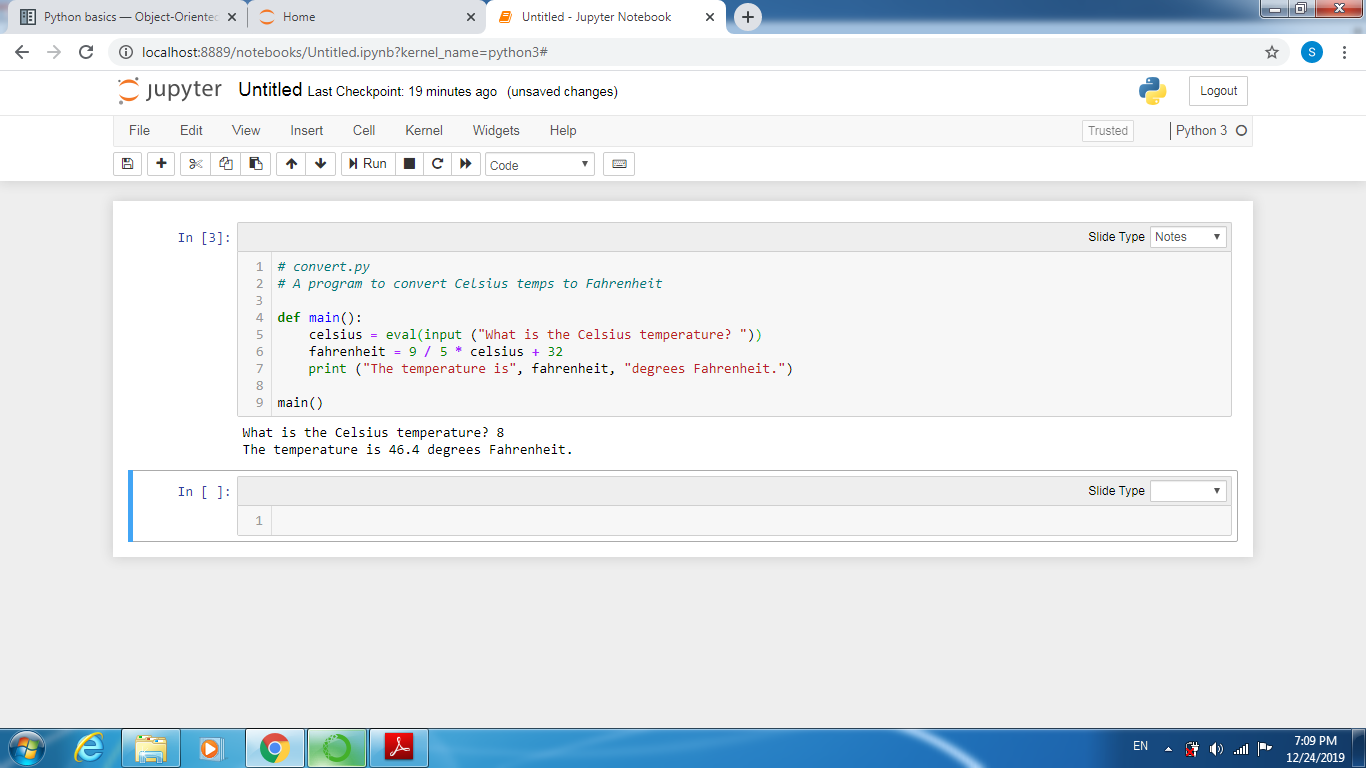 توضیحات
تعریف تابع
فراخوانی تابع
خروجی
نکات اولیه:
توضیحات (Comments): هر خطی که با # شروع شود، توسط مفسر نادیده گرفته می شود.
شناسه ها(Identifiers): هر نامی که کاربر برای بخش های مختلف برنامه خود (متغیرها، کلاسها، 
توابع و ... انتخاب می کند شناسه نام دارد. یک شناسه در پایتون می تواند شامل کاراکترها (بزرگ و
و کوچک)، اعداد و خط زیر (_) باشد به گونه ای که با عدد شروع نشود و کلمه کلیدی نباشد.
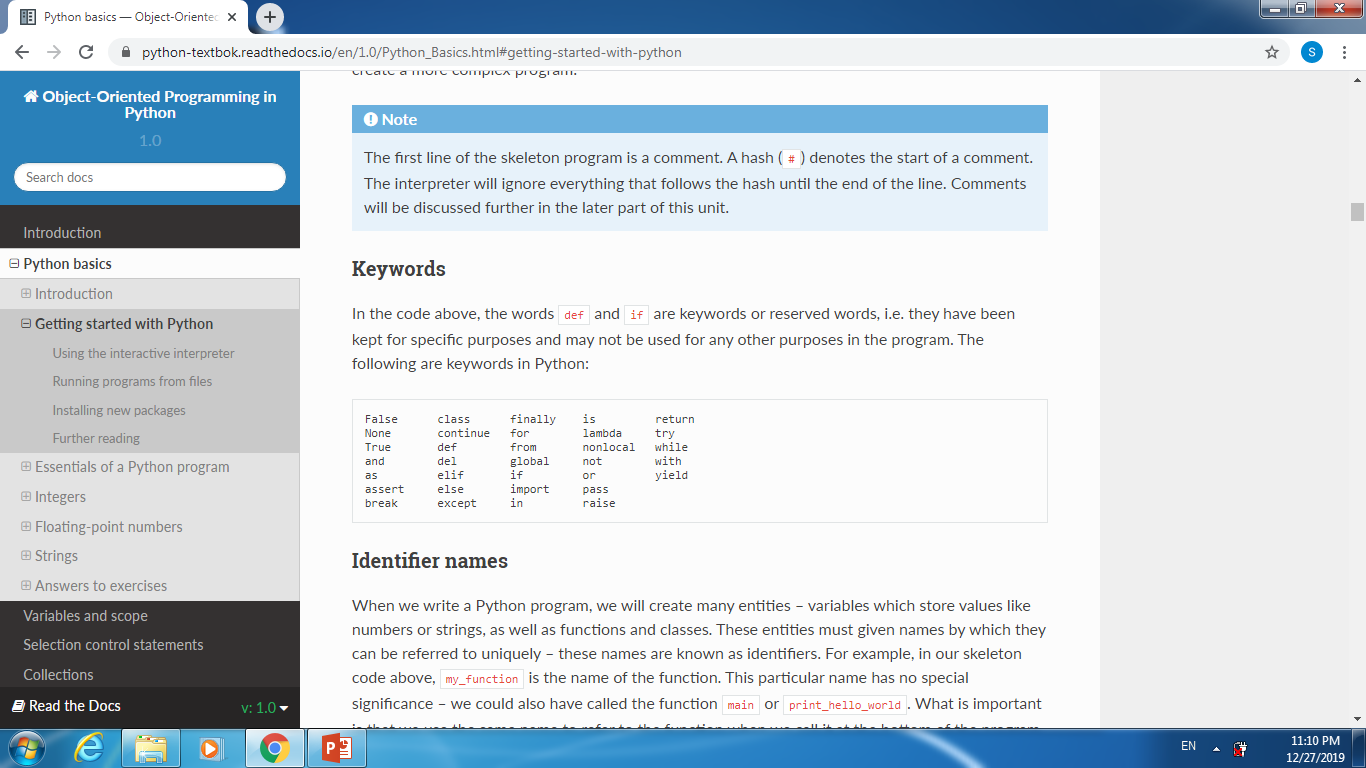 کلمات کلیدی در پایتون
نکات اولیه:
پایتون نسبت به حروف بزرگ و کوچک حساس است (Case Sensitive).
استفاده از ; در انتهای دستورالعمل ها اختیاری است ولی بهتر است استفاده نشود.
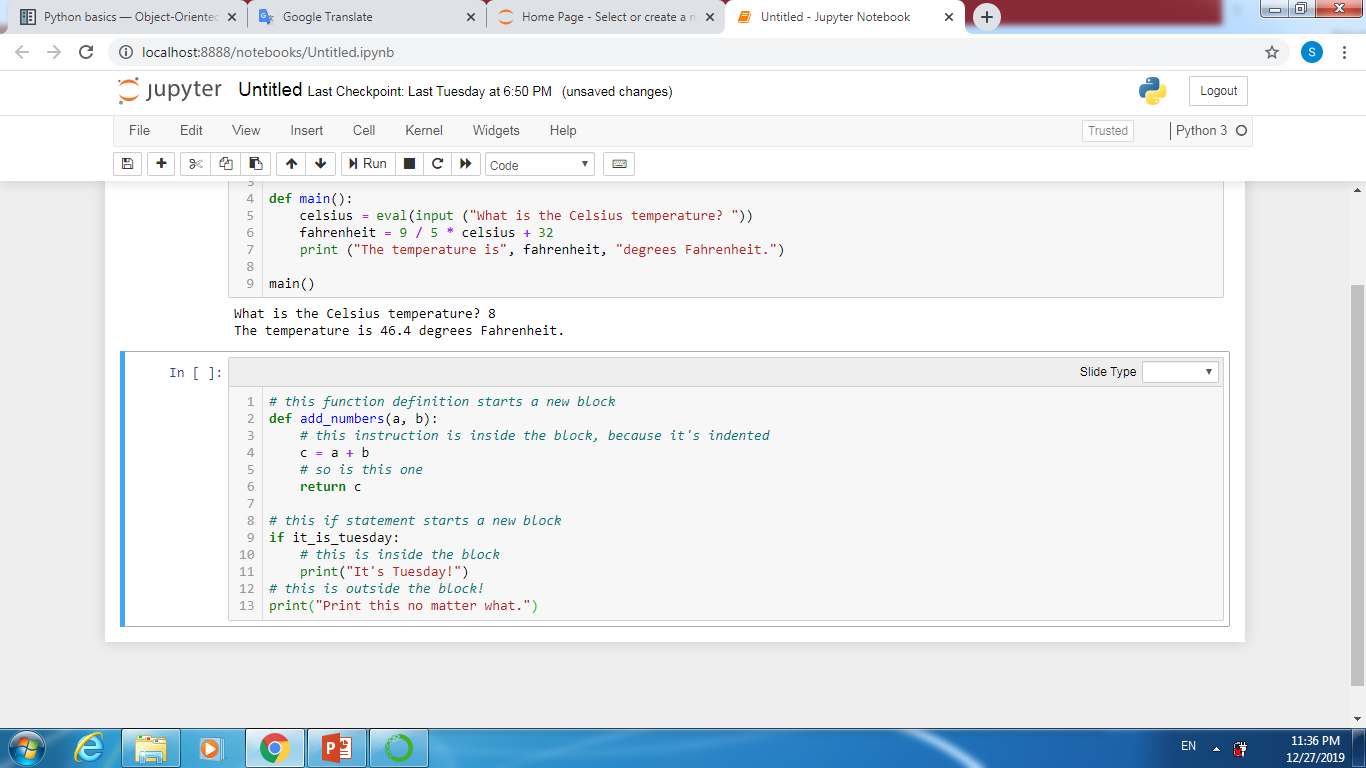 بلاک ها: در جاوا و C++، بلاکهای کد به وسیله علامت های {} مشخص می شوند. 
در پایتون از تورفتگی (Indentation) برای مشخص کردن بلاک ها استفاده می شود.